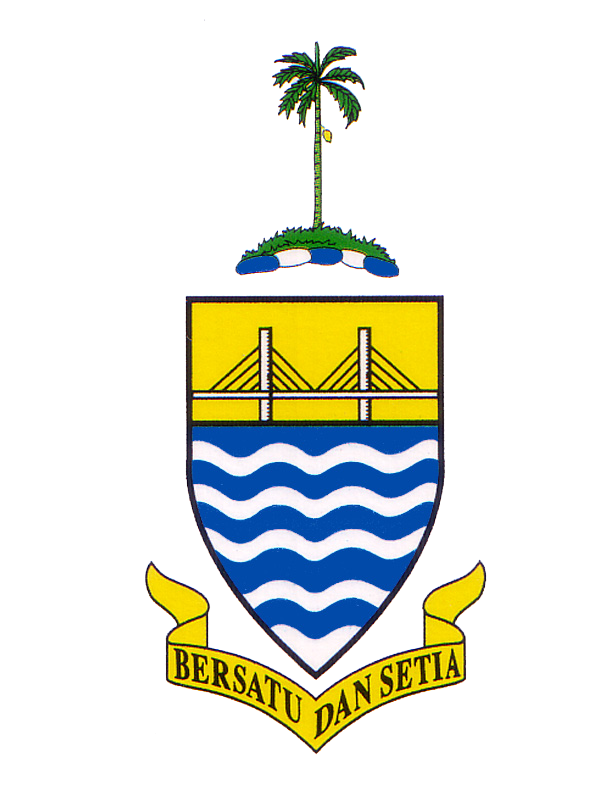 PEMBANGUNAN 
APLIKASI BARU/PENINGKATAN
Mesyuarat Jawatankuasa Pemandu
Permohonan Projek ICT (JPPICT)
1
KANDUNGAN
2
PENGENALAN PROJEK
3
LATAR BELAKANG
Berdasarkan keputusan Mesyuarat Jawatankuasa IT dan Internet Kerajaan Bil.1/2014 pada 28 Mac 2014, semua agensi telah disaran supaya bersedia dan mengambil tindakan mengenal pasti inisiatif big data analytics (BDA).

Pembangunan BDA merupakan salah satu projek di bawah Pelan Strategik ICT (PS ICT) PSUKPP 2016-2020 Teras Strategik 2 (Pemantapan Aplikasi Berimpak Tinggi) Strategi 3 : Pelaksanaan Data Terbuka dan Data Raya.
SKOP PROJEK
04
03
02
01
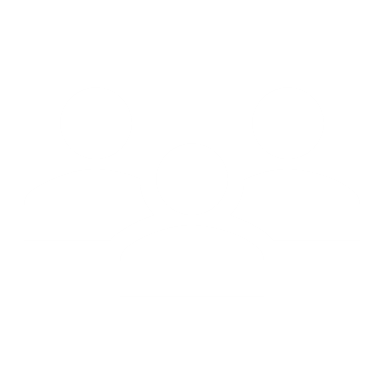 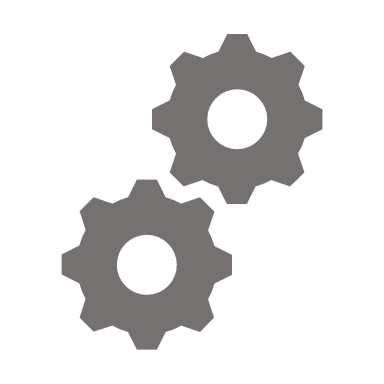 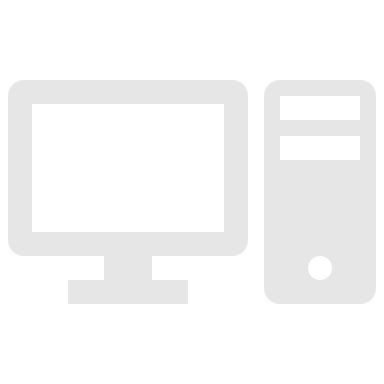 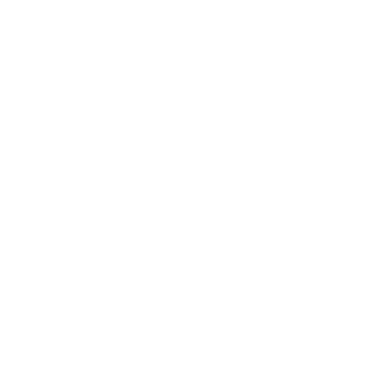 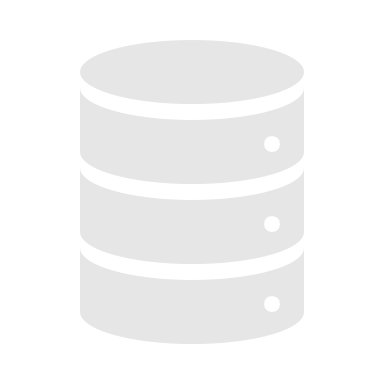 Bengkel 
dan
Dokumentasi
Pembangunan 
Aplikasi BDA 
Pengurusan Bencana Banjir
Latihan  
Pengguna dan
Teknikal
Pembekalan 
Perisian
4
RASIONAL PROJEK
01
Meningkatkan kualiti pihak pengurusan dalam membuat keputusan.
04
Pelan Strategik ICT (ISP) PSUKPP 2016-2020
Maklumat lokasi utama berisiko banjir dapat membantu pasukan penyelamat untuk persediaan dan pemakluman kepada penduduk setempat dalam tempoh masa mencukupi untuk tindakan sewajarnya.
05
Memantapkan tadbir urus pengendalian bencana Banjir / Banjir Kilat
02
Mengoptimumkan perkongsian dan integrasi data merentasi jabatan.
Data taburan hujan, paras sungai, parit, longkang dan air laut untuk menghasilkan analisis bagi ramalan banjir bagi lokasi utama, kawasan-kawasan yang berpotensi banjir dan punca-punca berlaku banjir.
03
Memenuhi hasrat kerajaan dalam mengikut 
perubahan dan penerapan teknologi terkini bagi 
penganalisaan data
5
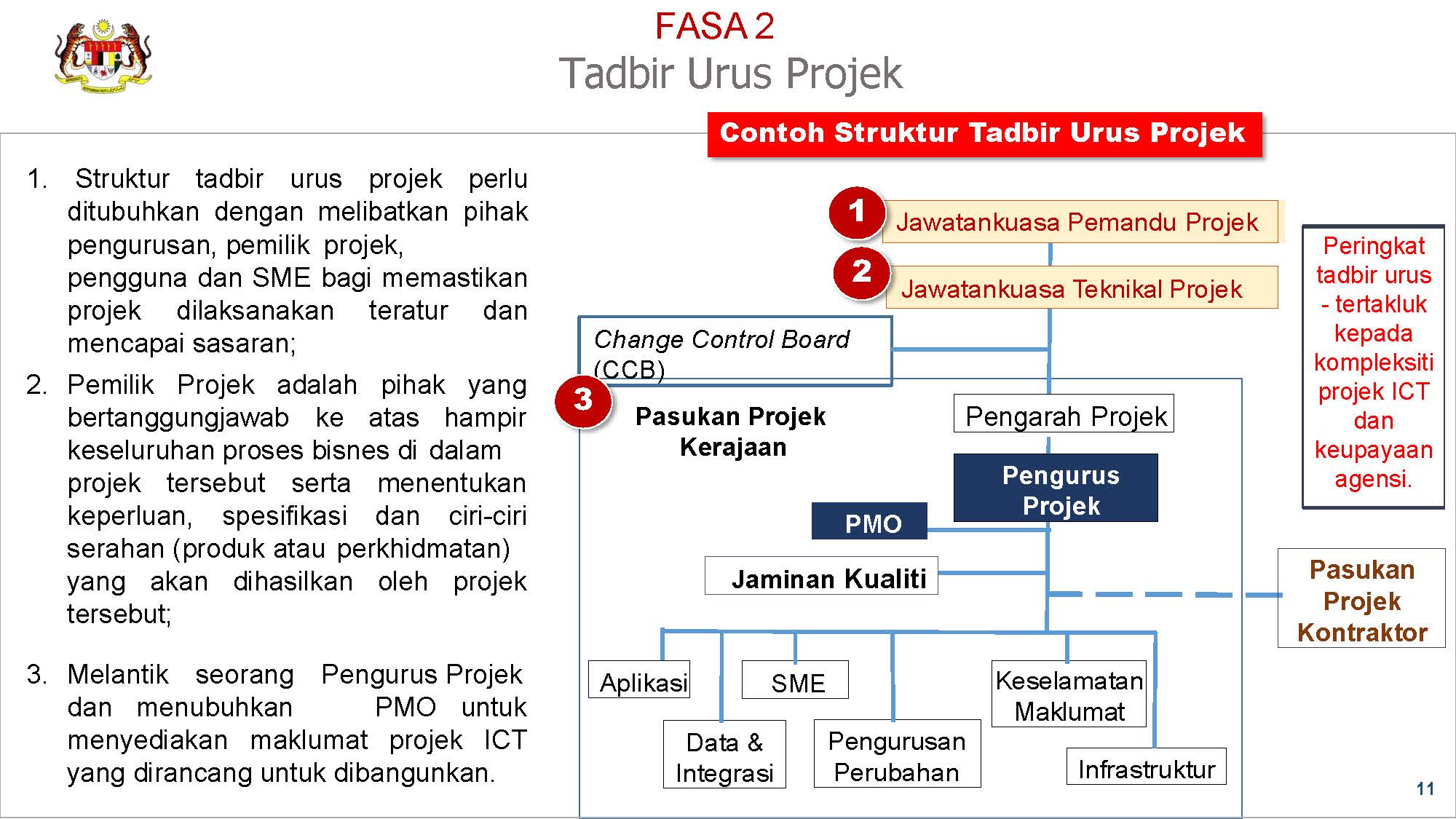 6
PELAKSANAAN PROJEK
2019 (Fasa 1)
2020 (Fasa 2)
Ogos-Sept
Mac
Apr-Mei
Jun-Jul
Nov-Dis
Jan-Apr
Mei-Jun
Penyediaan Dokumen Perolehan
Pelaksanaan
Projek
(Sambungan)
Pelaksanaan
Projek
Kajian Awal Keperluan
Proses
Perolehan
Semakan & Pengujian
Semakan 
&
Pengujian
Pentauliahan
7
SERAHAN UTAMA
8
INDEKS PRESTASI UTAMA PROJEK
Pembangunan Aplikasi Analitis Data Raya 
Pengurusan Bencana Banjir 
bagi 3 Use Case selesai 100%  pada Jun 2020
9
IMPLIKASI JIKA PROJEK TIDAK DILAKSANAKAN
Pengusaha tempatan menggunakan kemudahan transaksi perniagaan secara online sedia ada.
Kurang keupayaan industri tempatan melalui peningkatan penggunaan teknologi terkini dan mengikut arus semasa.
Tiada kemudahan kepada peniaga tempatan untuk memasarkan hasil barangan secara terus kepada pelanggan dan menjalankan transaksi perniagaan online.
10
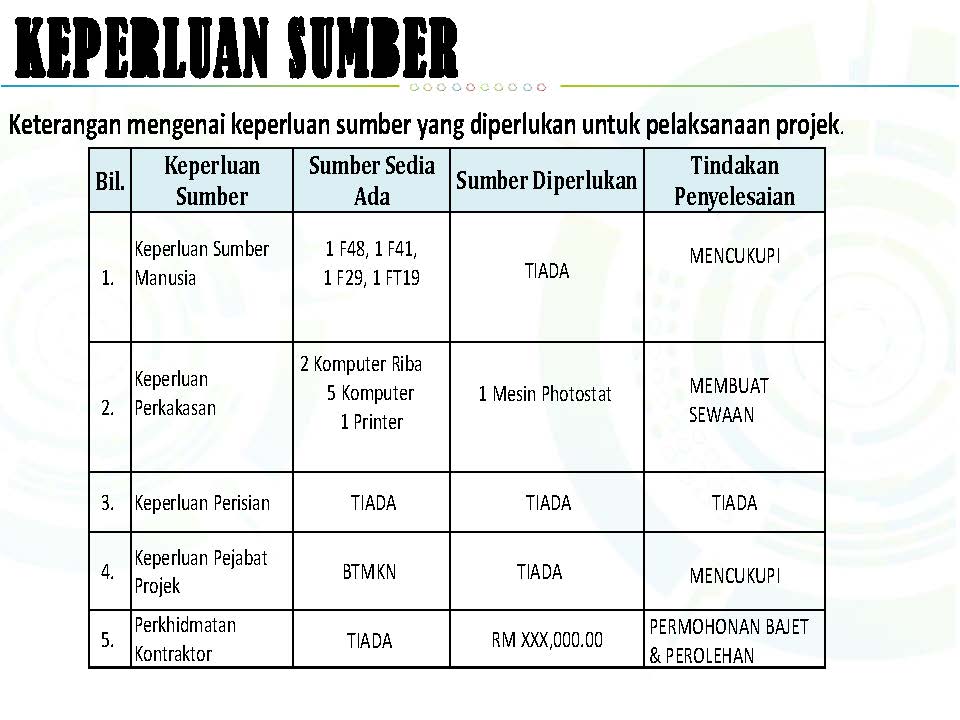 11
FAKTOR KRITIKAL KEJAYAAN
Komitmen pengurusan tertinggi 

Menyokong pelaksanaan inisiatif Big Data Analytics(BDA)
FAKTOR KRITIKAL KEJAYAAN
Komitmen SME
Menyediakan input keperluan pembangunan, perkongsian data dan penyaluran data secara berterusan
Penyediaan data berbentuk digital daripada sensor atau sistem secara konsisten
Sumber data yang relevan bagi memperoleh hasil untuk kepentingan antara jabatan-jabatan terlibat
12
REKA BENTUK APLIKASI ANALITIS DATA RAYA
PENGURUSAN BENCANA BANJIR
Pengguna
Subject Matter Expert 
(SME)
Pusat Data BTMKN
PASUKAN TEKNIKAL DATA RAYA
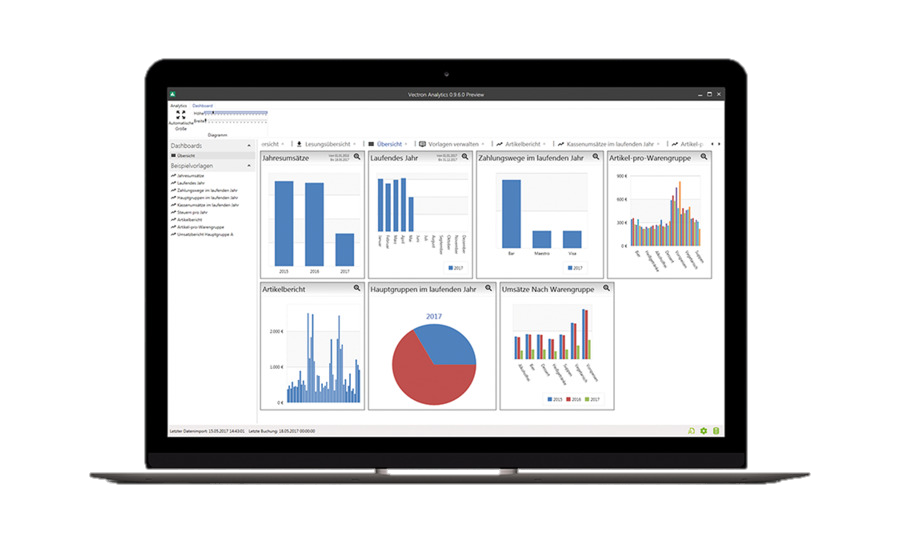 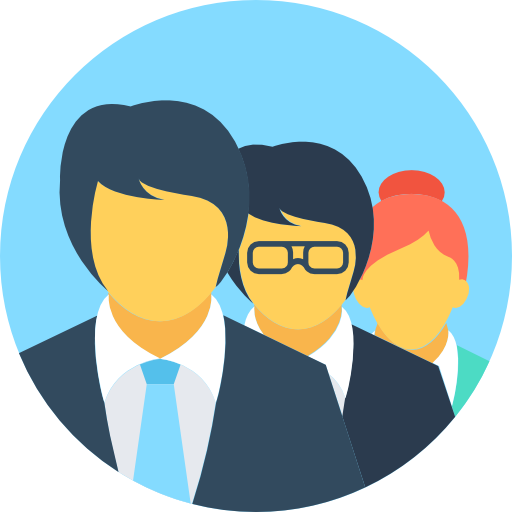 SERVER DAN PERISIAN
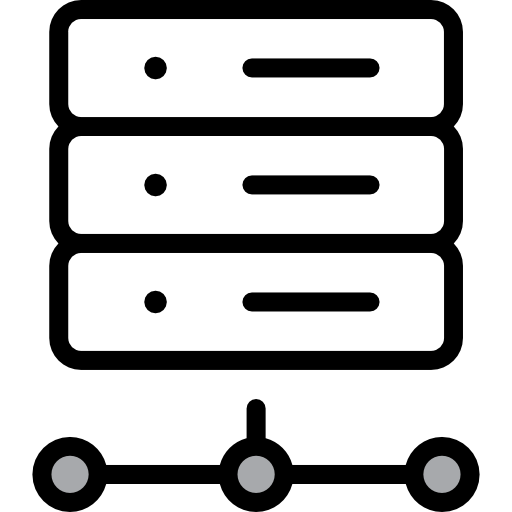 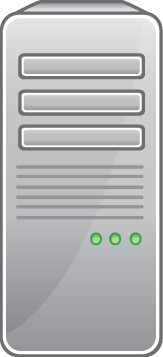 Perisian Artificial Intelligence (AI)

Perisian dashboard
Visualization

Pangkalan Data
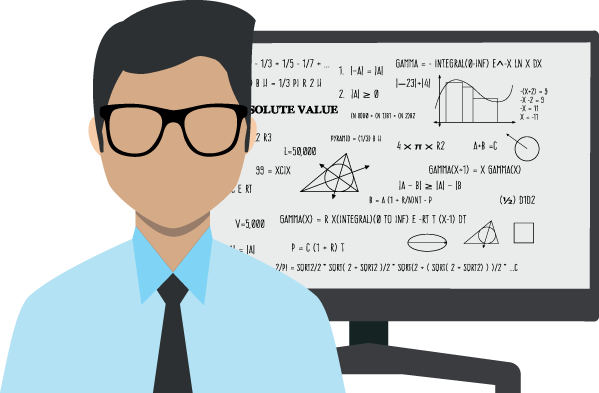 Sensor
Pengurusan Tertinggi (Jabatan dan Agensi SME)
Membantu dalam membuat keputusan/merangka dasar/peruntukan kewangan
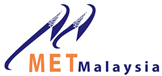 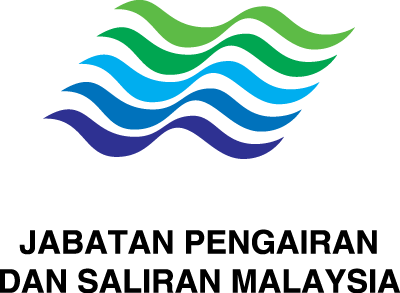 Melaksanakan analisis
dan menyediakan dashboard
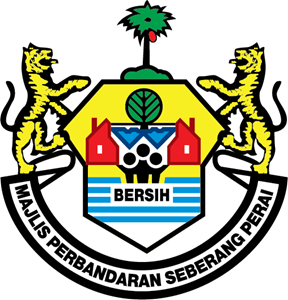 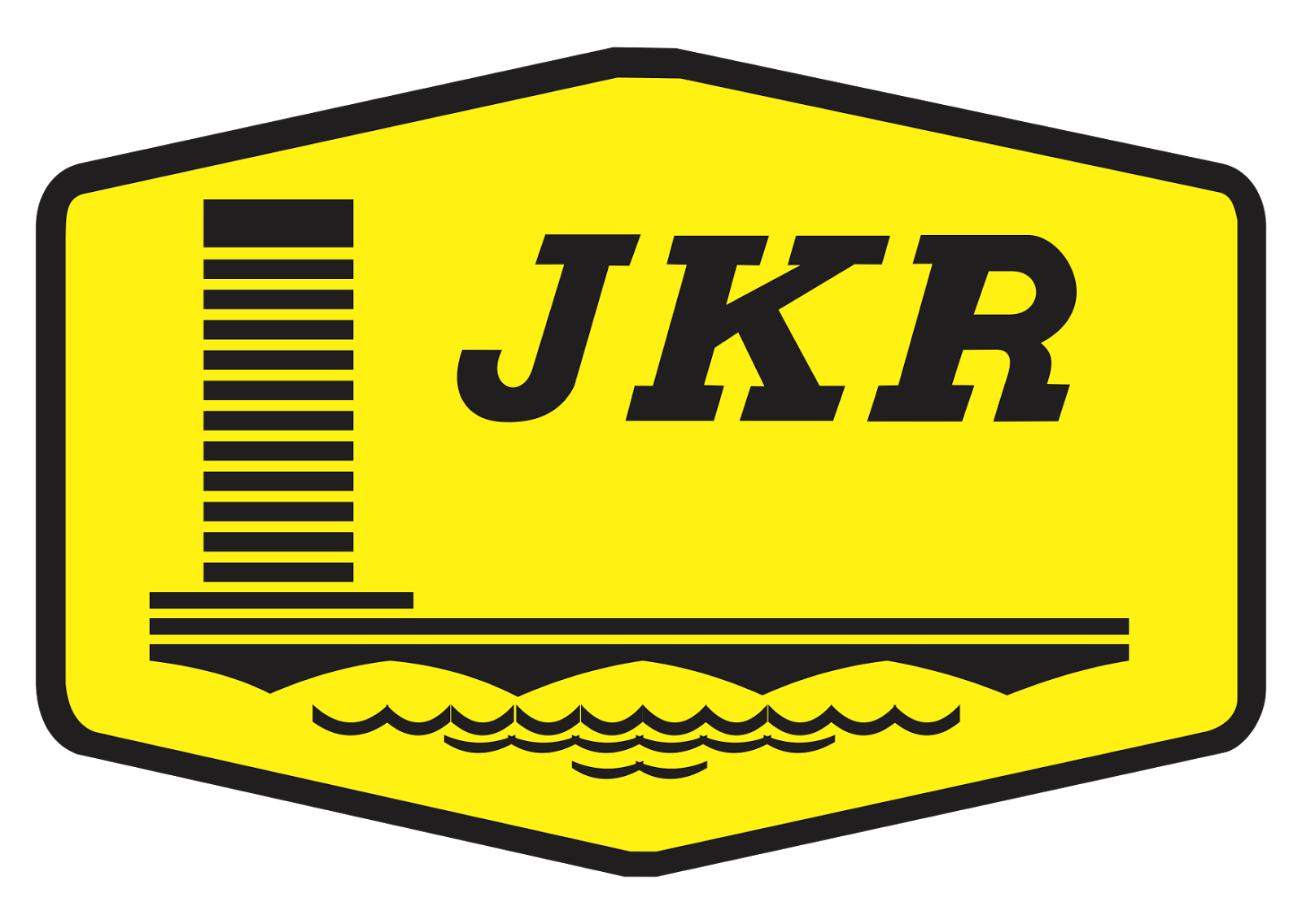 MPSP
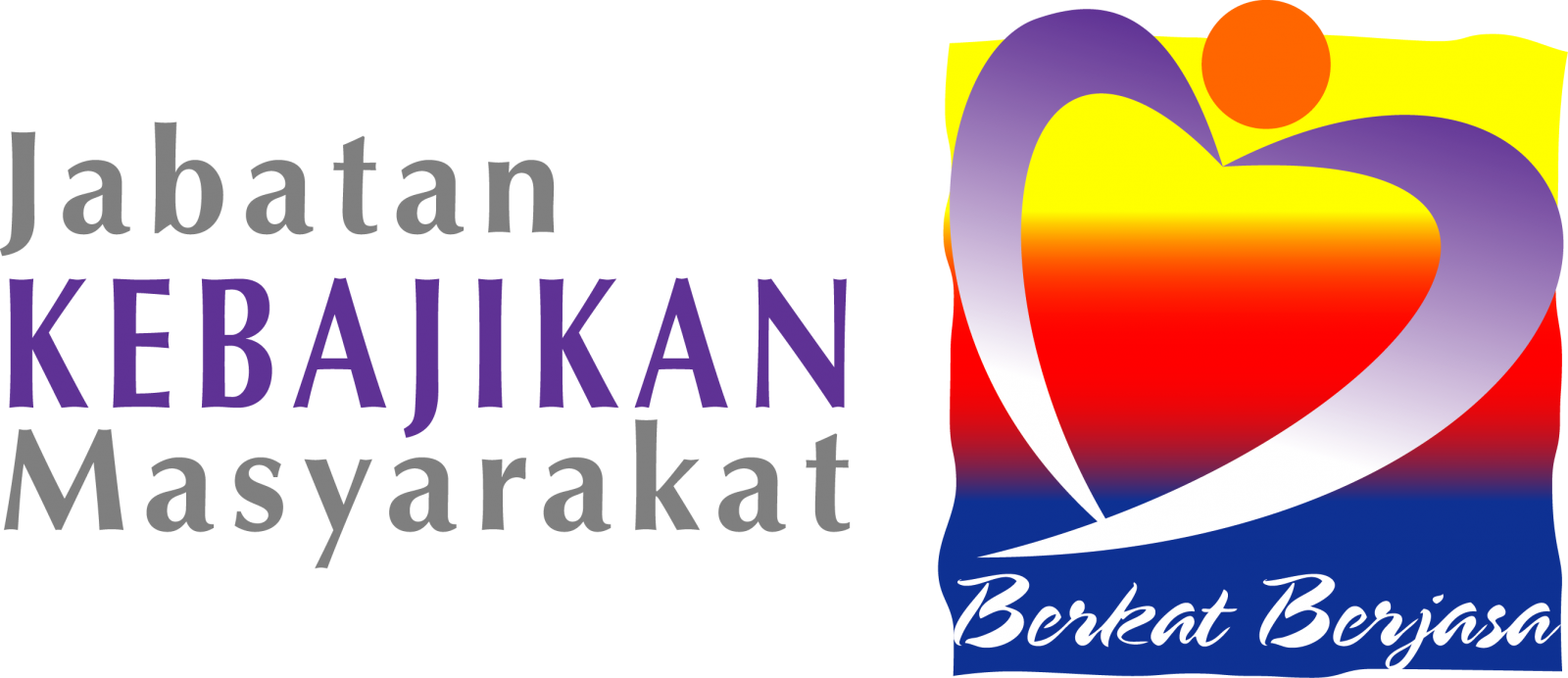 Lokasi banjir secara real time, kekuatan bantuan, kawasan berpotensi berlaku banjir
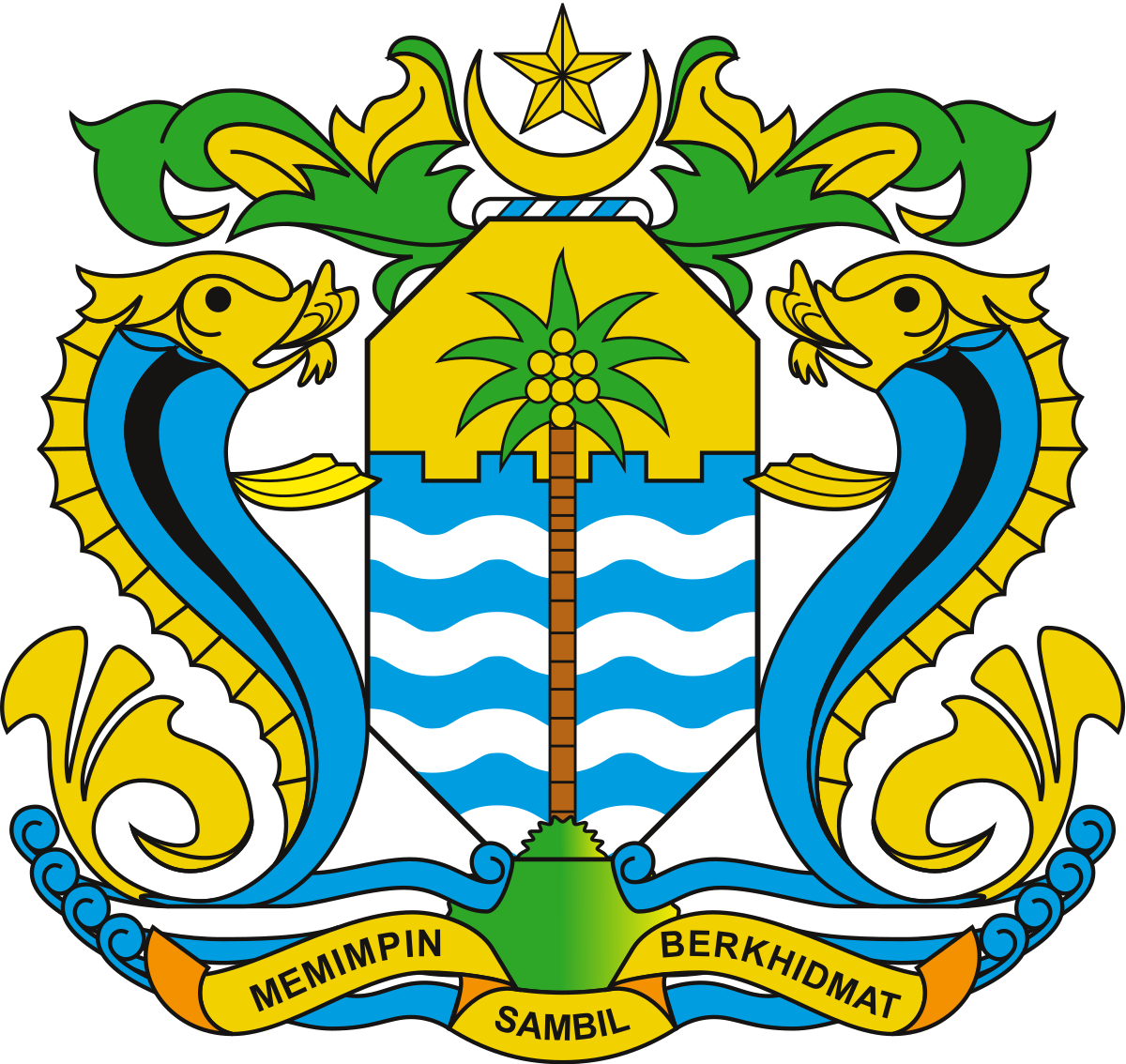 JKM
MBPP
Pengguna dalaman (Jabatan dan Agensi SME)
Bahagian Khidmat Pengurusan PSUKPP
Angkatan Pertahanan Awam Malaysia (APM)
Pejabat-pejabat Daerah dan Tanah Negeri Pulau Pinang
Unit GIS BTMKN
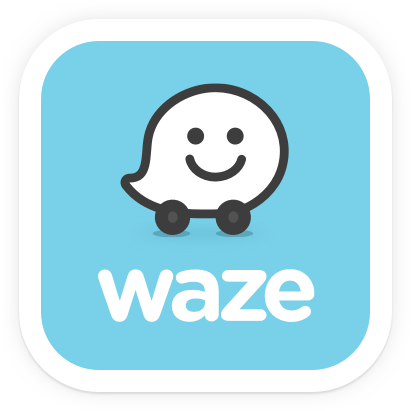 13
FAEDAH PROJEK
Membantu pihak pengurusan dalam merangka polisi, dasar dan perancangan peruntukan dengan lebih tepat dan proaktif.
Memaksimumkan penggunaan dan kolaborasi data antara agensi
Pengurusan pengendalian bencana banjir yang lebih cekap  
Meningkatkan kualiti perkhidmatan kepada rakyat dengan teknologi analitis data raya
14
KOS PROJEK
15
SYOR
Mesyuarat meluluskan perolehan Pembangunan Analitis Data Raya Pengurusan Bencana Banjir 
dengan peruntukan sebanyak RM000.00.00 
di bawah bajet pembangunan
P01-068 Pembangunan K-ICT & E-Kerajaan untuk tahun 2019 dan 2020
16